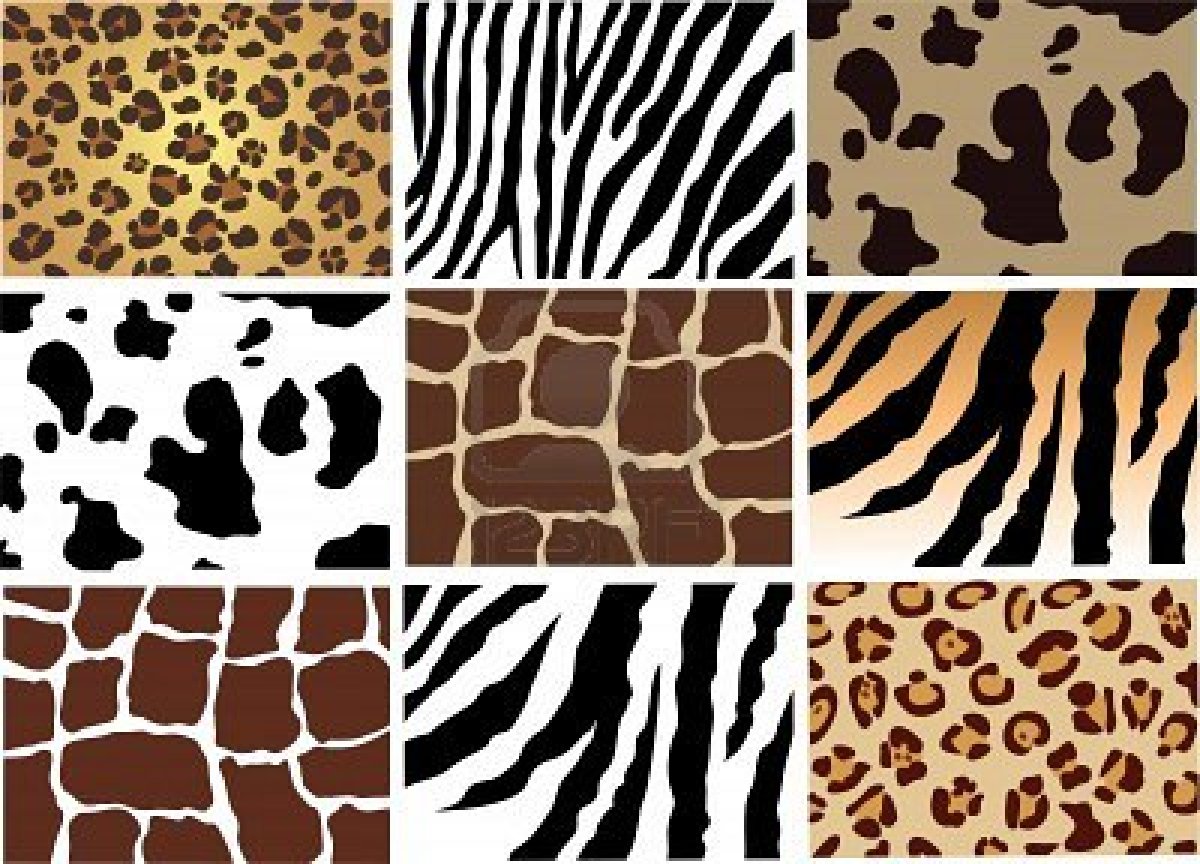 De huid
Anatomie van de huid
De huid bedekt en beschermt ons lichaam 
Het constant houden van de lichaamstemperatuur.
Tegengaan van het verlies van lichaamsvocht.
Het voelen van warmte, kou, druk, pijn, jeuk, aanrakingen en trillingen.
Aanmaken van vitamine D.
Het opslaan van energie in de vorm van de vetlaag.
Functies van de huid
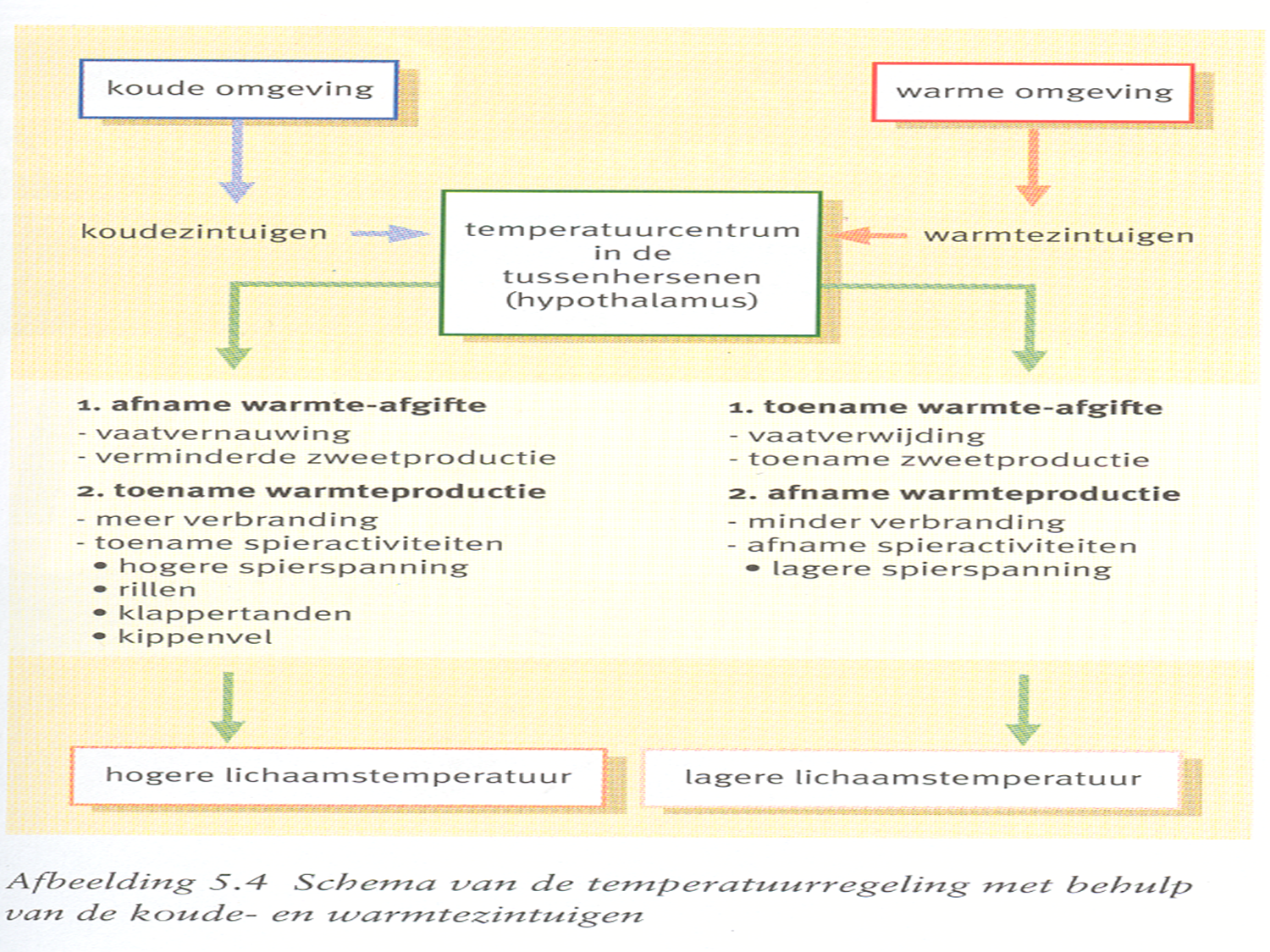 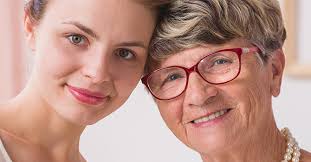 Huidveroudering begint vanaf je 30e,
Vernieuwing van cellen gaat langzamer
Huid wordt dunner, dus kwetsbaarder
Minder doorbloeding (lichtere huid)
Minder talgklieren (drogere huid)
Elastische vezels nemen af (rimpels)
Ouderdomsvlekken (pigmentafwijkingen op plekken die vaak in de zon komen)
Huidveroudering
gebit (tandformule)
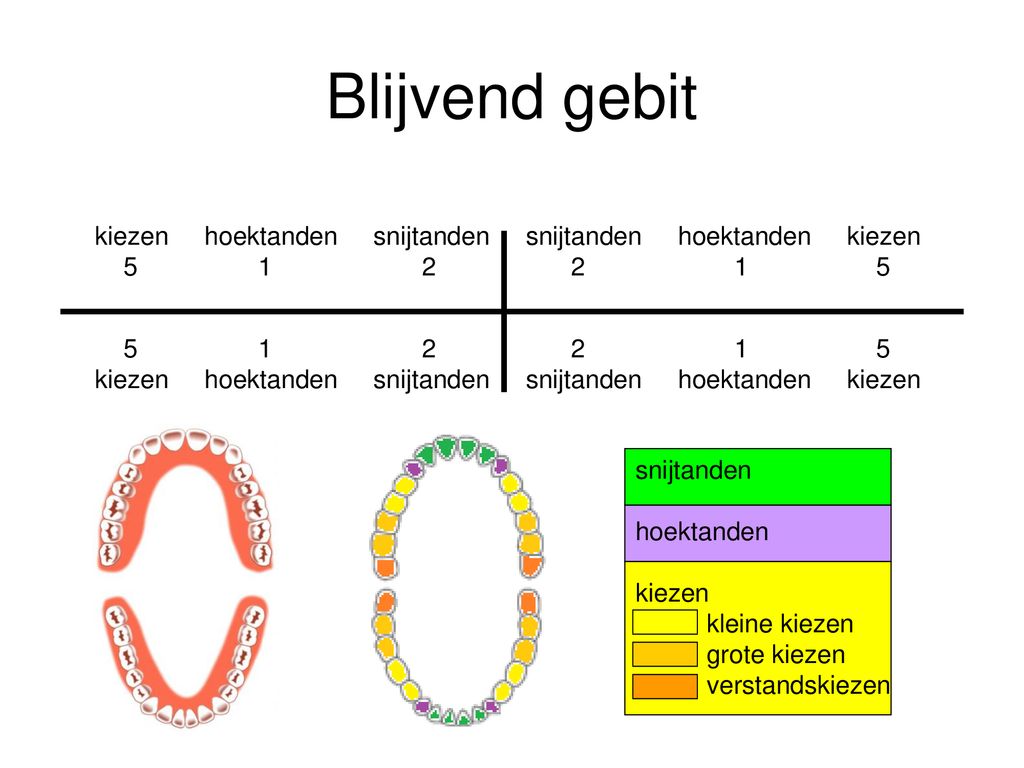 Bouw van de kies